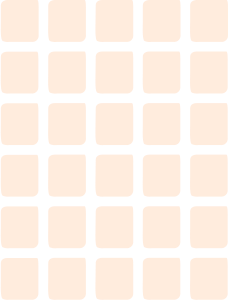 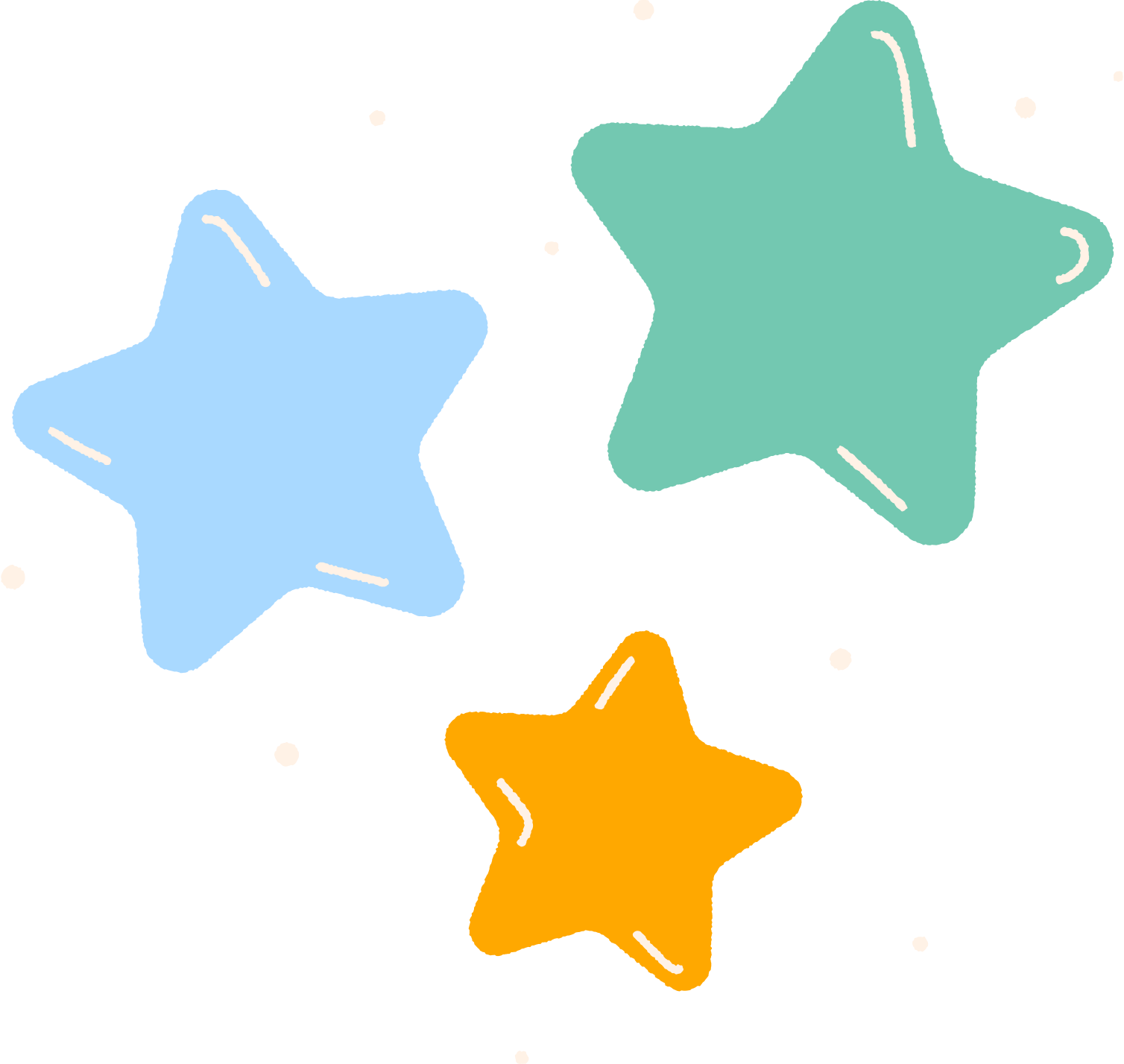 III. HƯỚNG DẪN QUY TRÌNH VIẾT
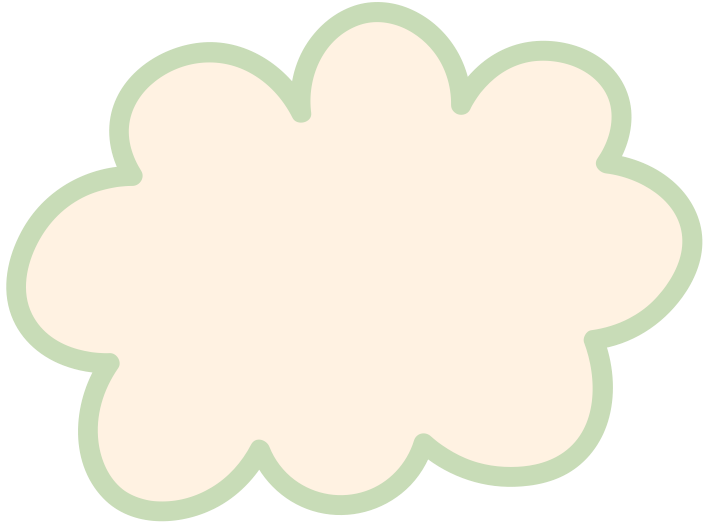 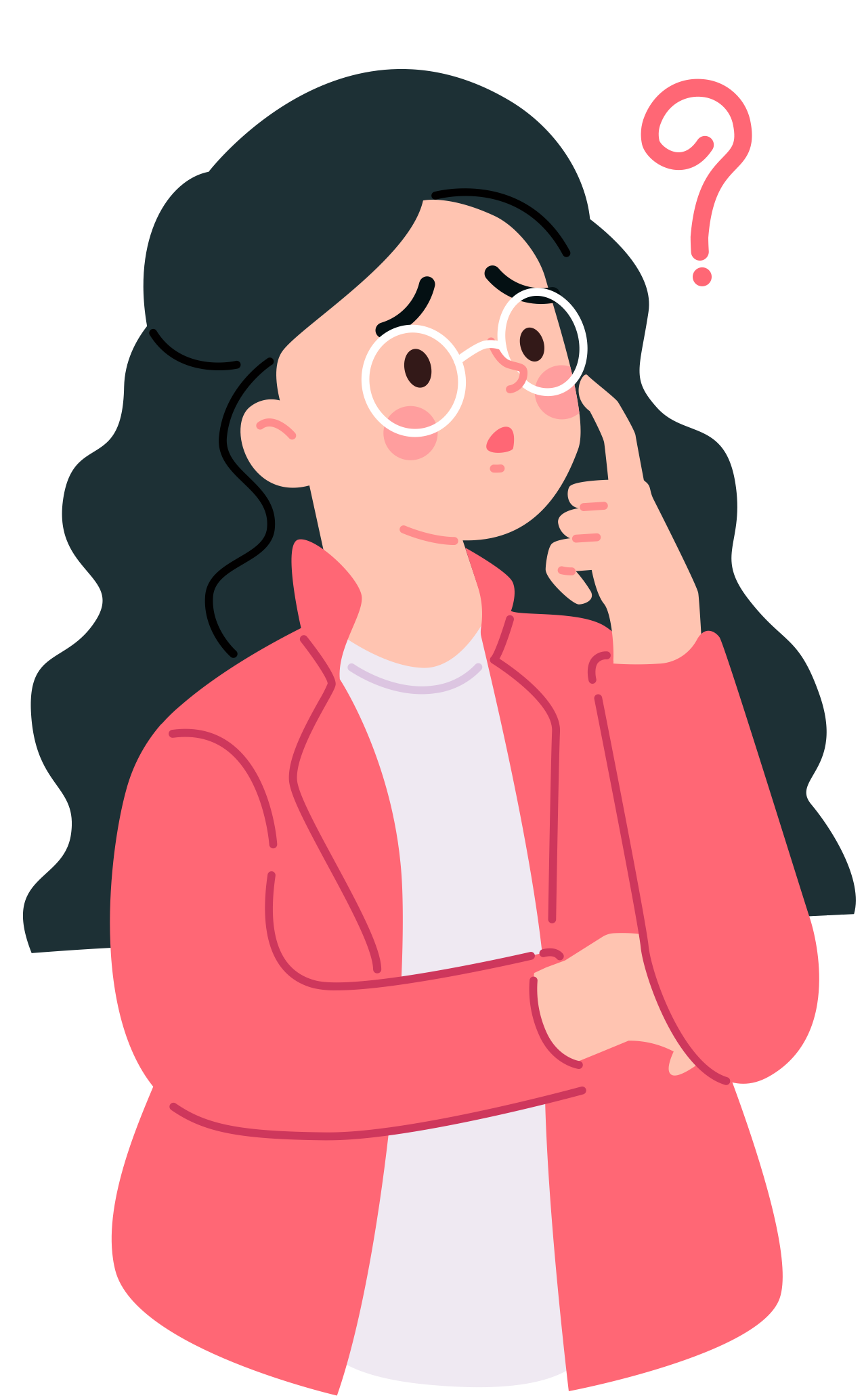 Dựa vào phán đoán ban đầu của mình và phần phân tích mẫu cũng như kinh nghiệm của bản thân, hãy nêu quy trình viết bài văn kể lại một trải nghiệm của bản thân.
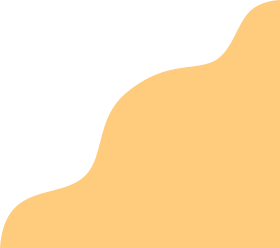 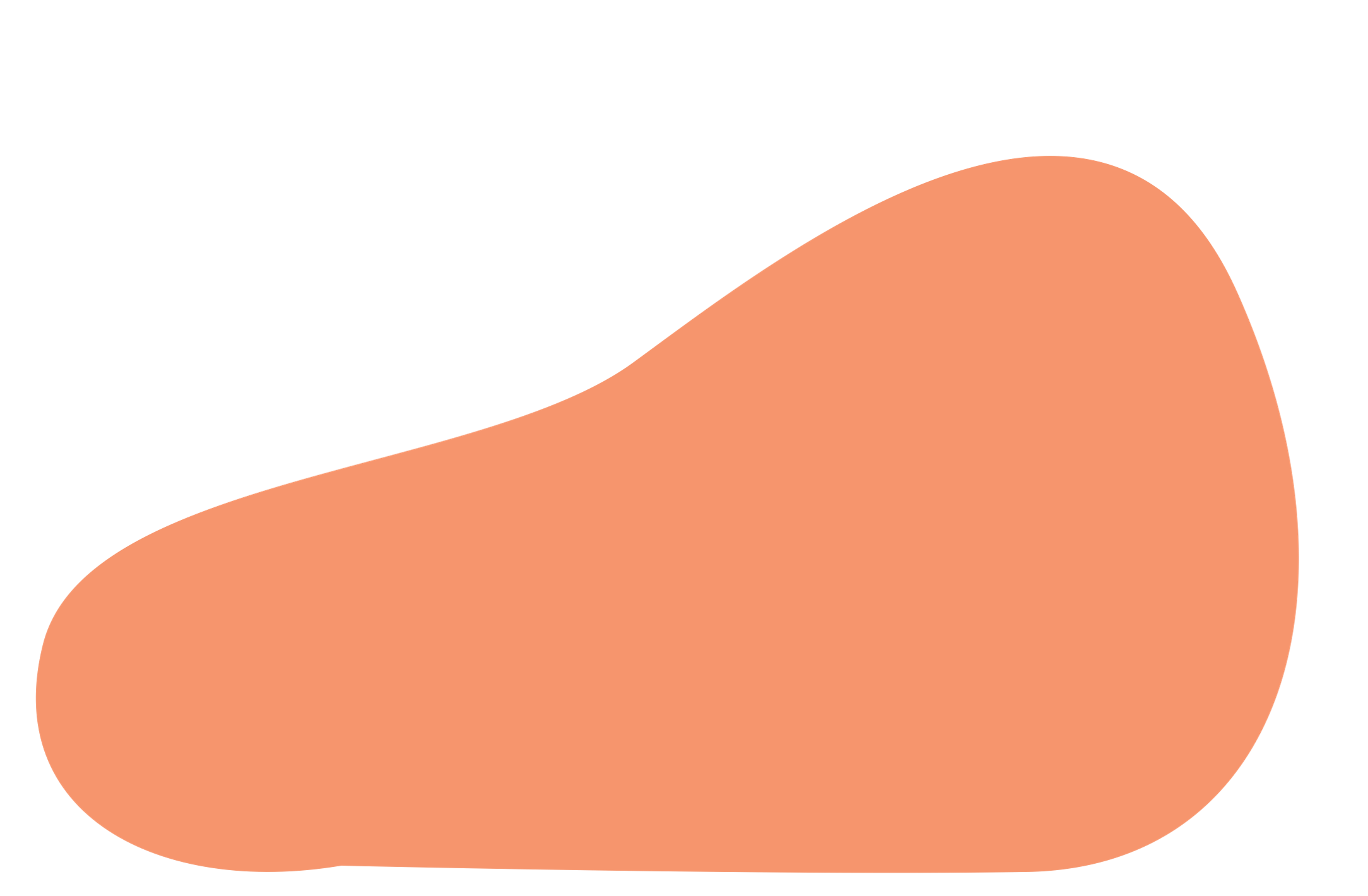 Trước khi viết
Viết
Kiểm tra, chỉnh sửa
III. HƯỚNG DẪN QUY TRÌNH VIẾT
Xác định:
- Đề tài
- Mục đích viết
- Người đọc
- Ngôi kể thứ nhất, chọn lời kể 
- Ghi những nội dung chính
- Lập dàn ý
Lưu ý: 
Đánh giá bài viết và chỉnh sửa theo bảng kiểm
Lưu ý
- Nhất quán ngôi kể
- Sử dụng các yếu tố của truyện như cốt truyện, nhân vật,…
- Rút ra kết luận thuyết phục về ý nghĩa, sự quan trọng của trải nghiệm đối với bản thân
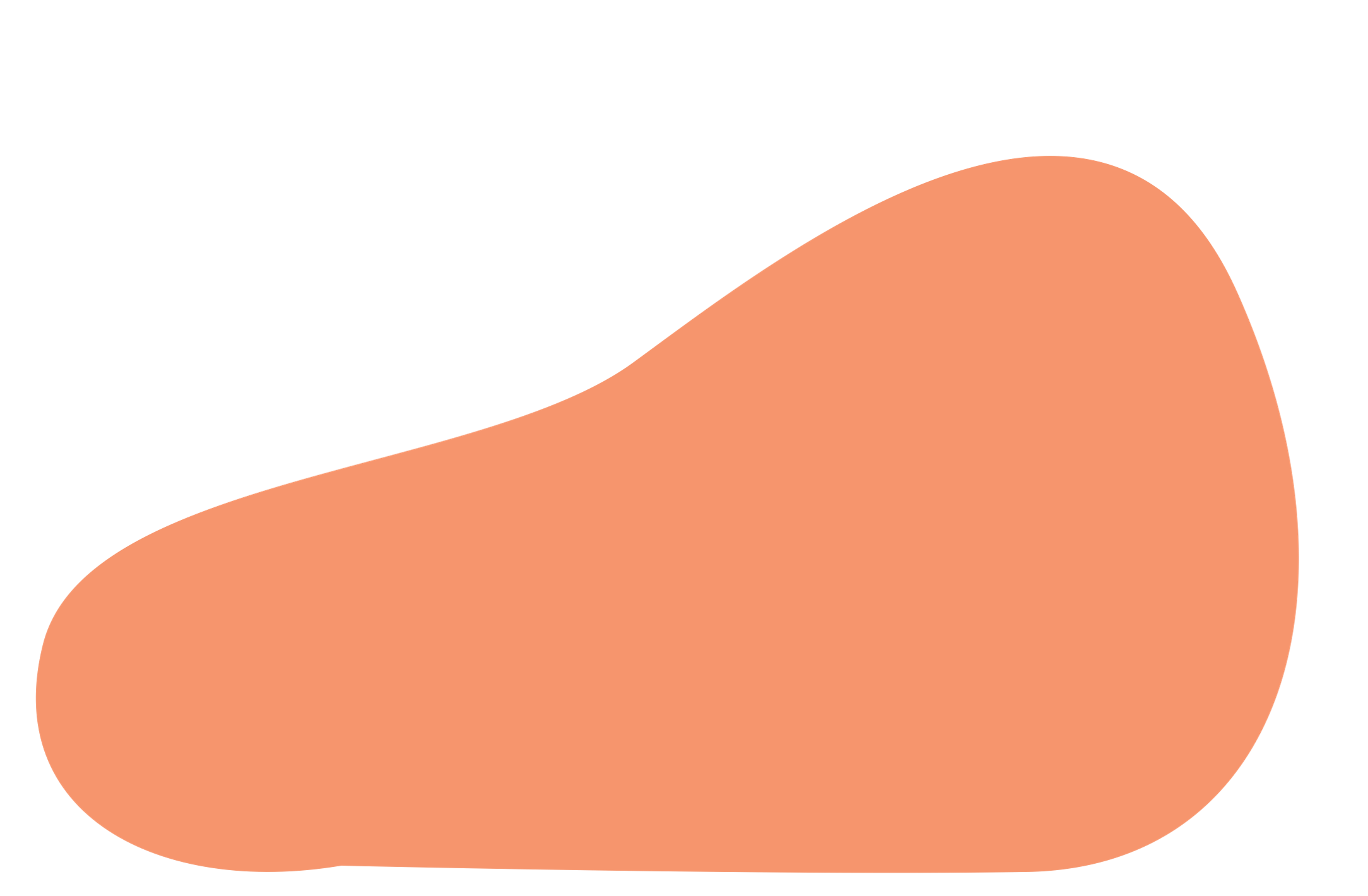 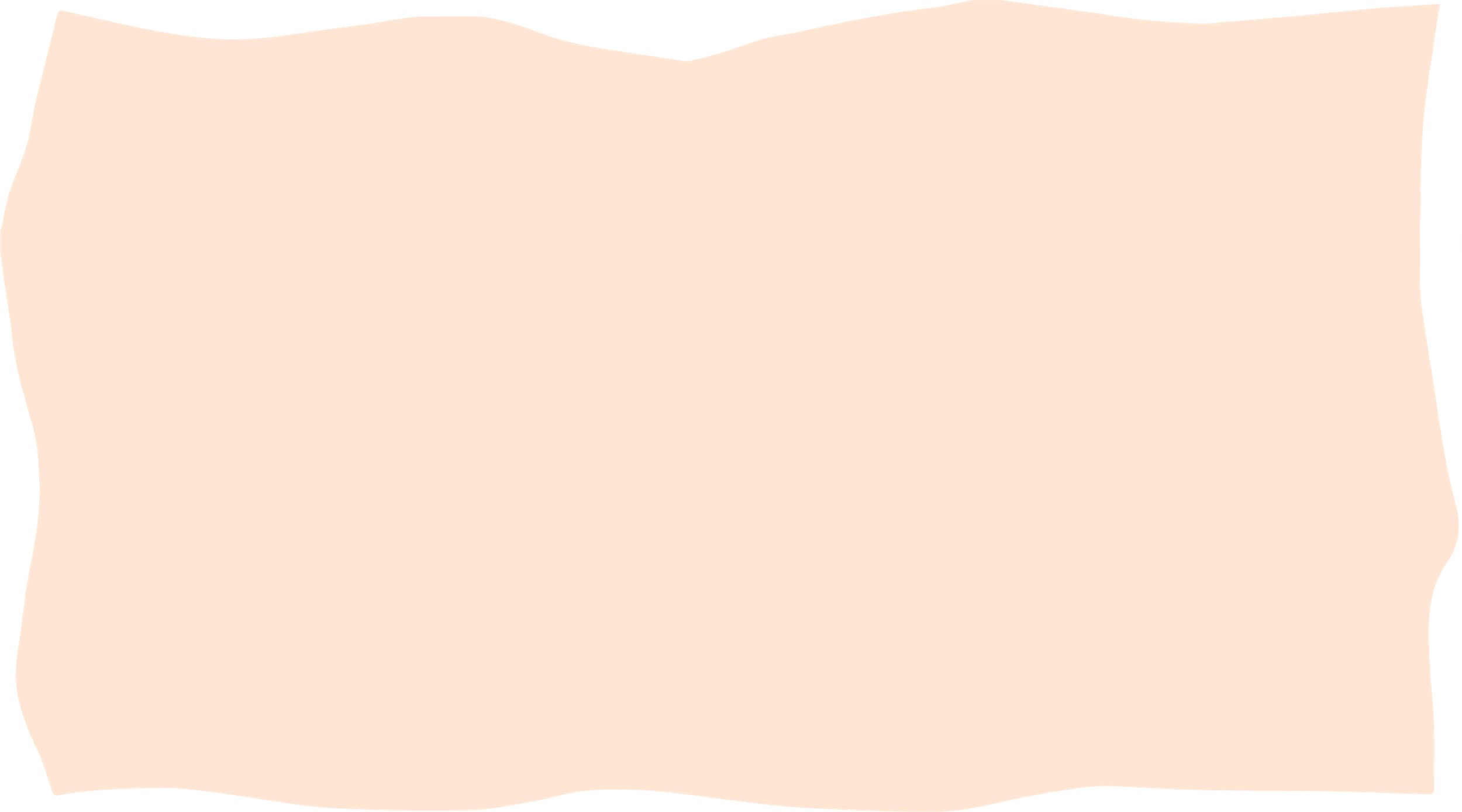 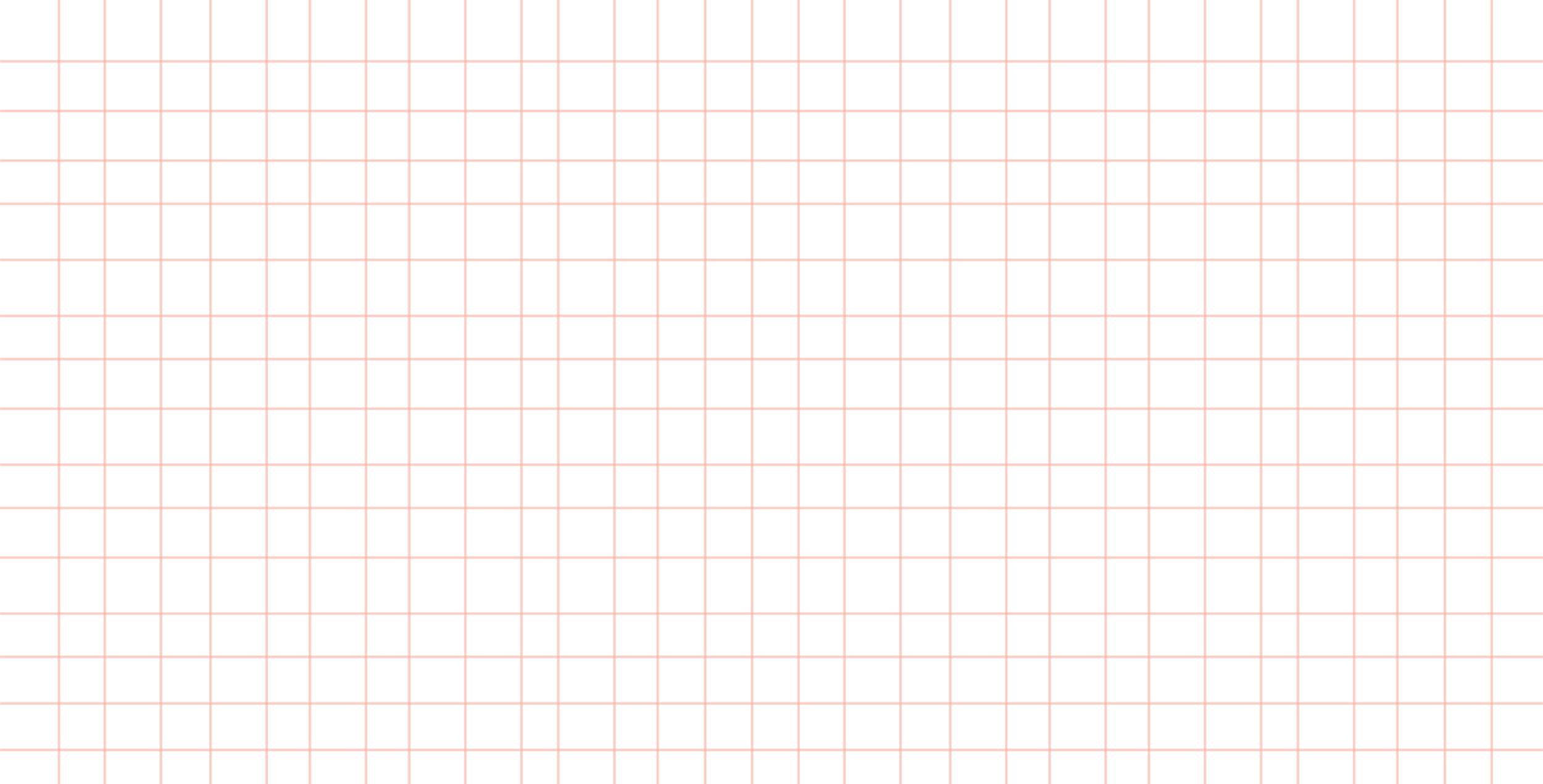 III. HƯỚNG DẪN QUY TRÌNH VIẾT
1. Trước khi viết
Xác định:
Đề tài
Mục đích viết
Người đọc
Ngôi kể thứ nhất, chọn lời kể phù hợp
Ghi những nội dung chính
Lập dàn ý
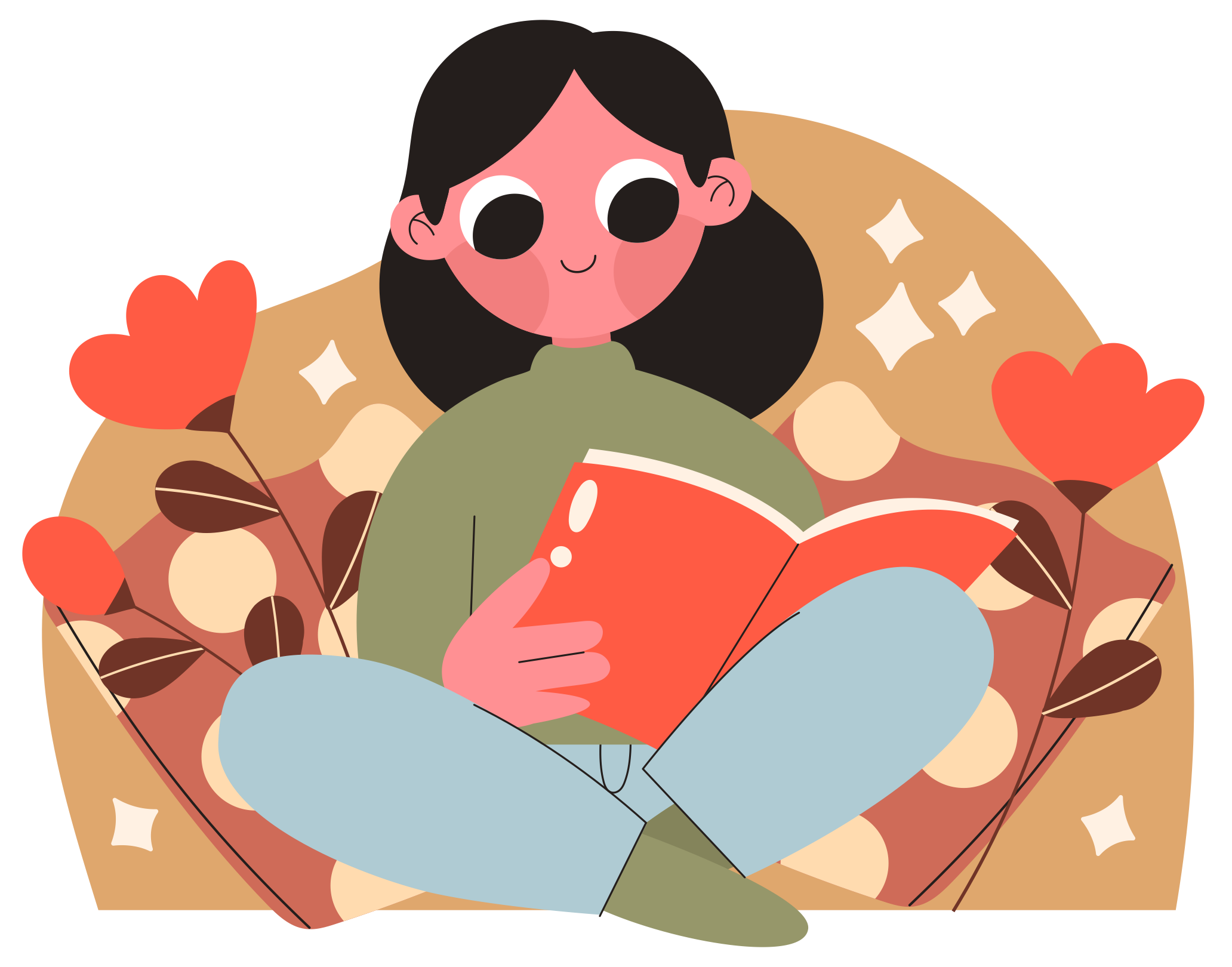 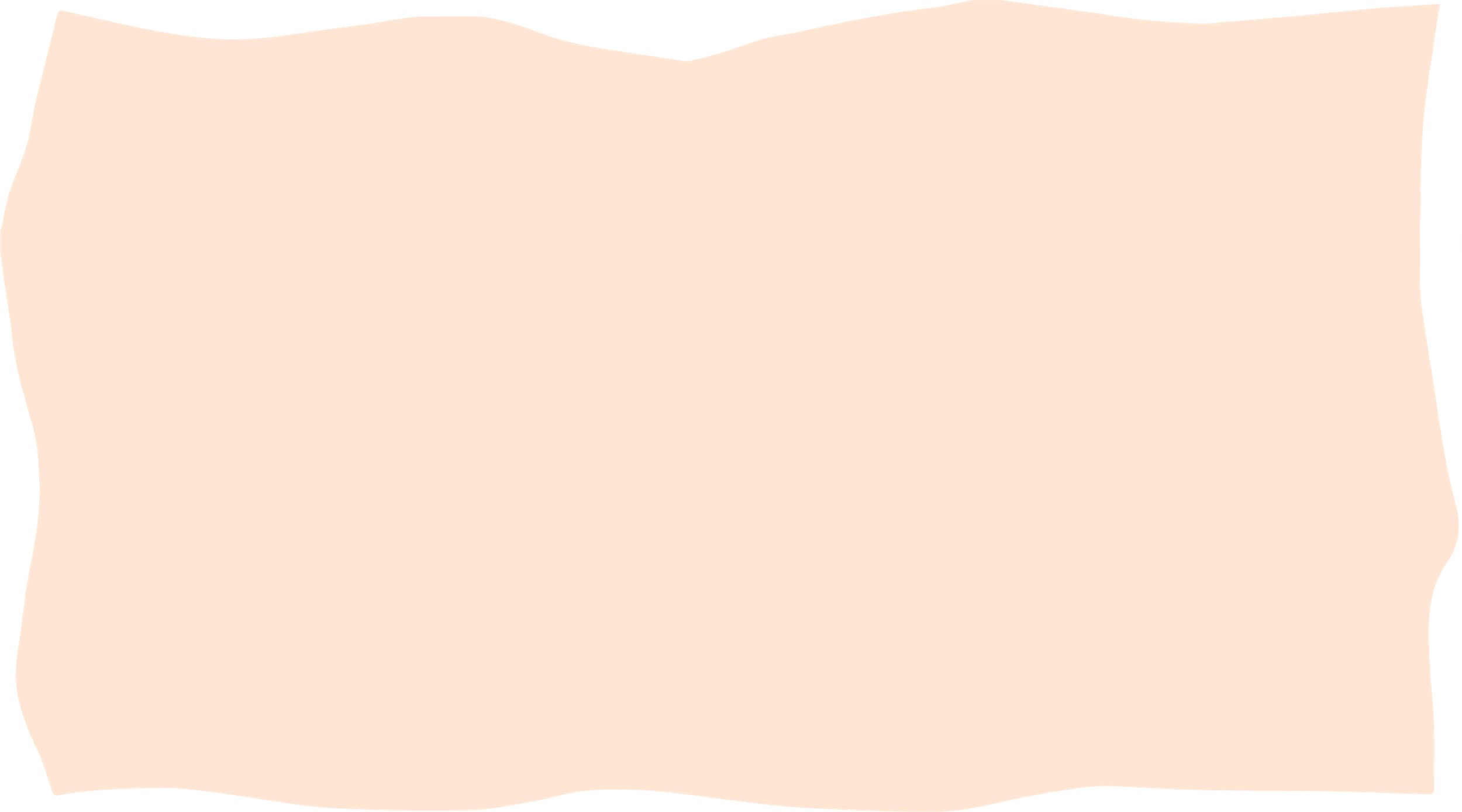 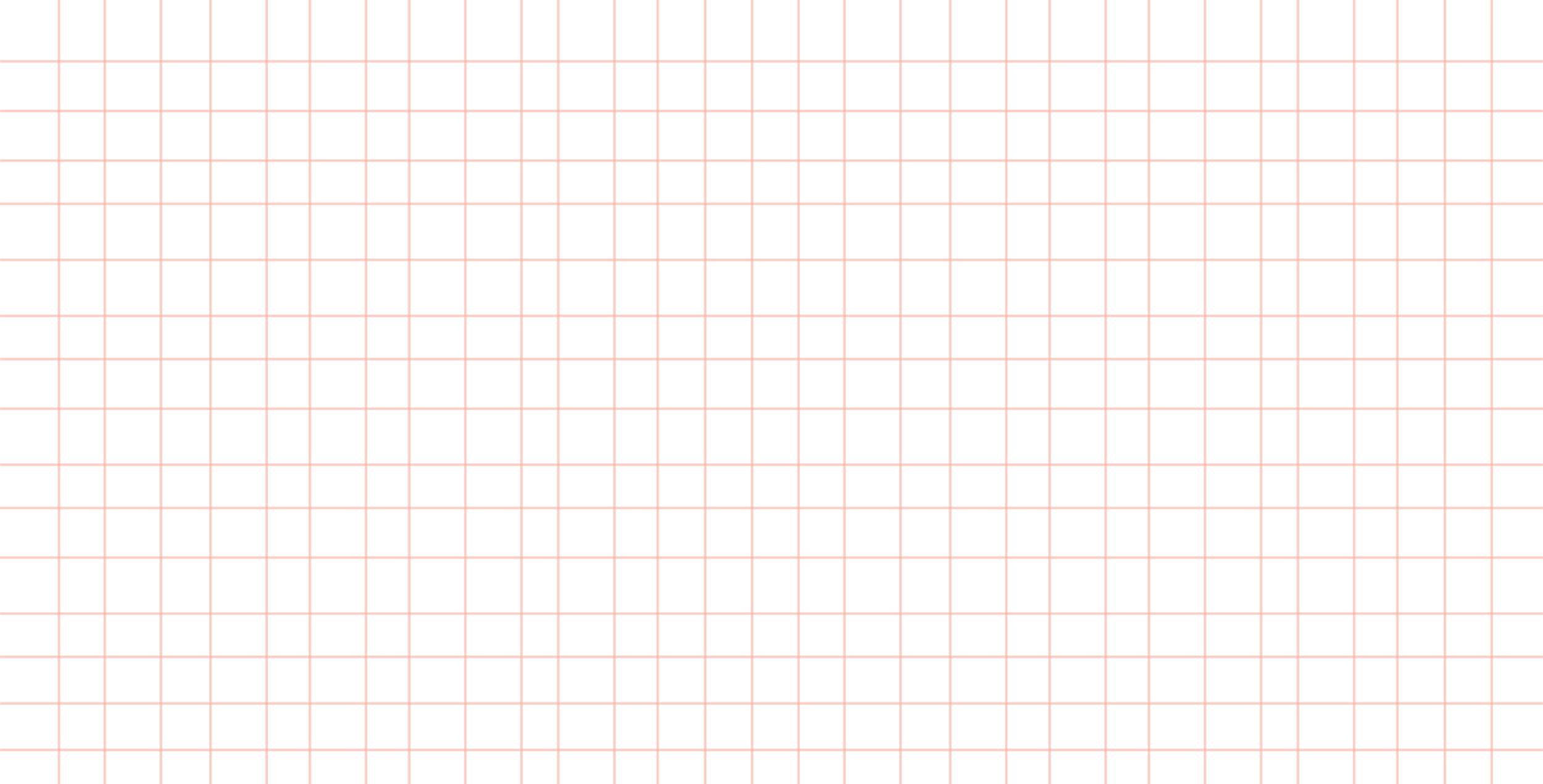 III. HƯỚNG DẪN QUY TRÌNH VIẾT
1. Trước khi viết
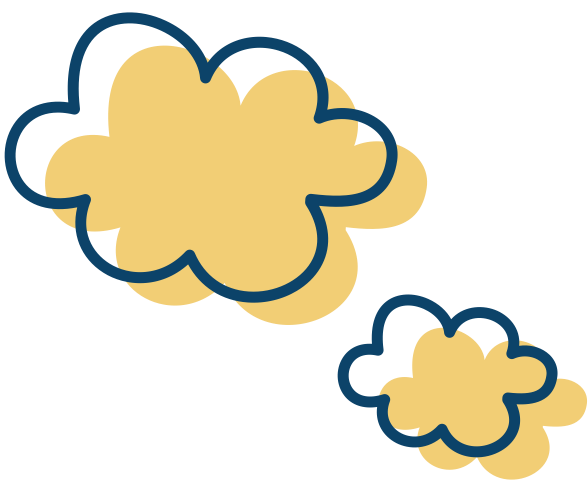 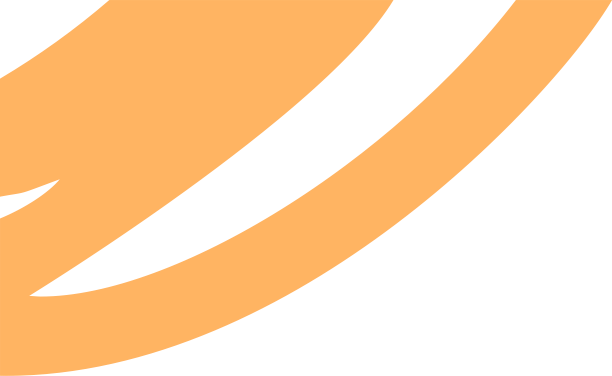 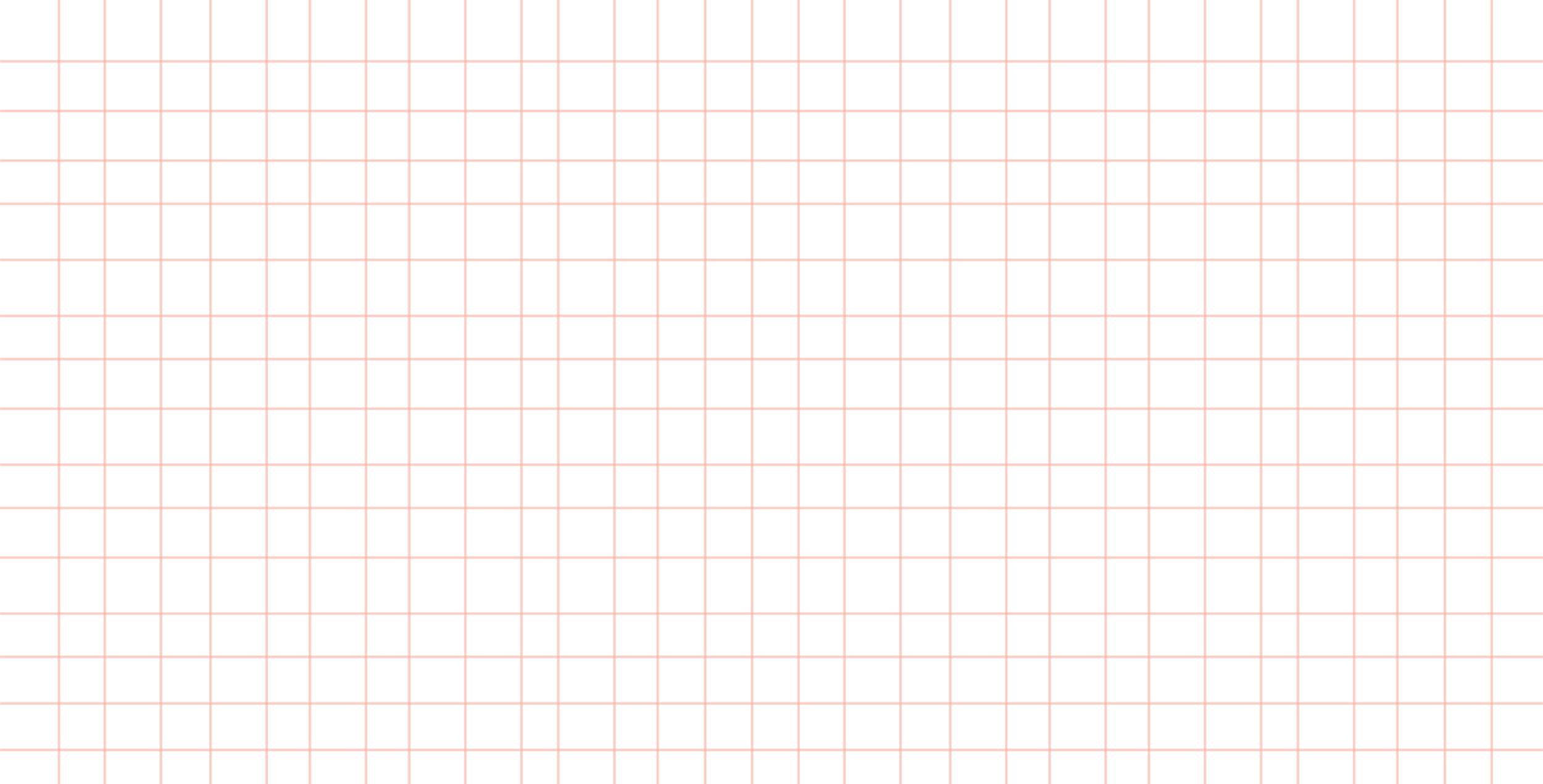 III. HƯỚNG DẪN QUY TRÌNH VIẾT
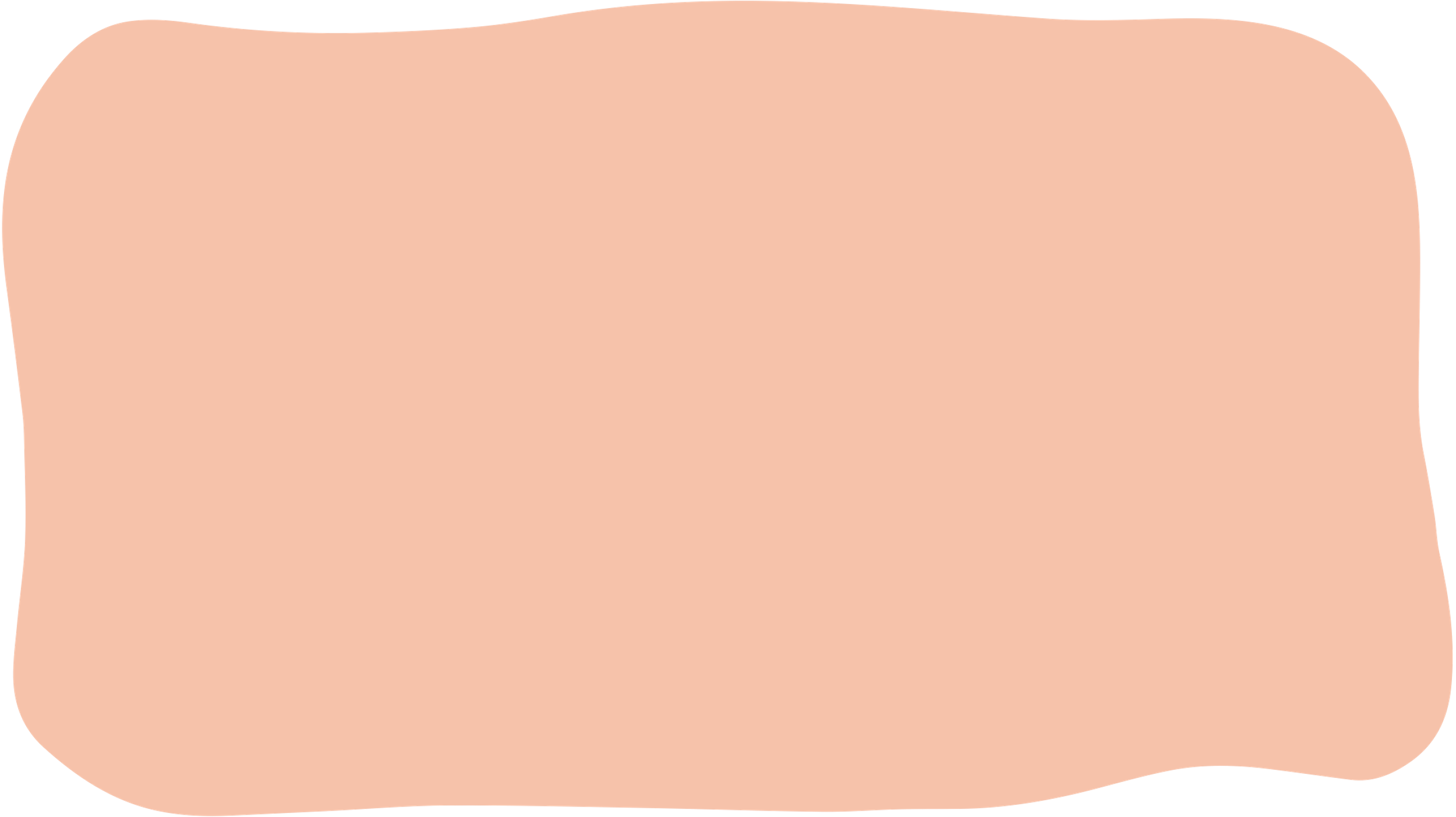 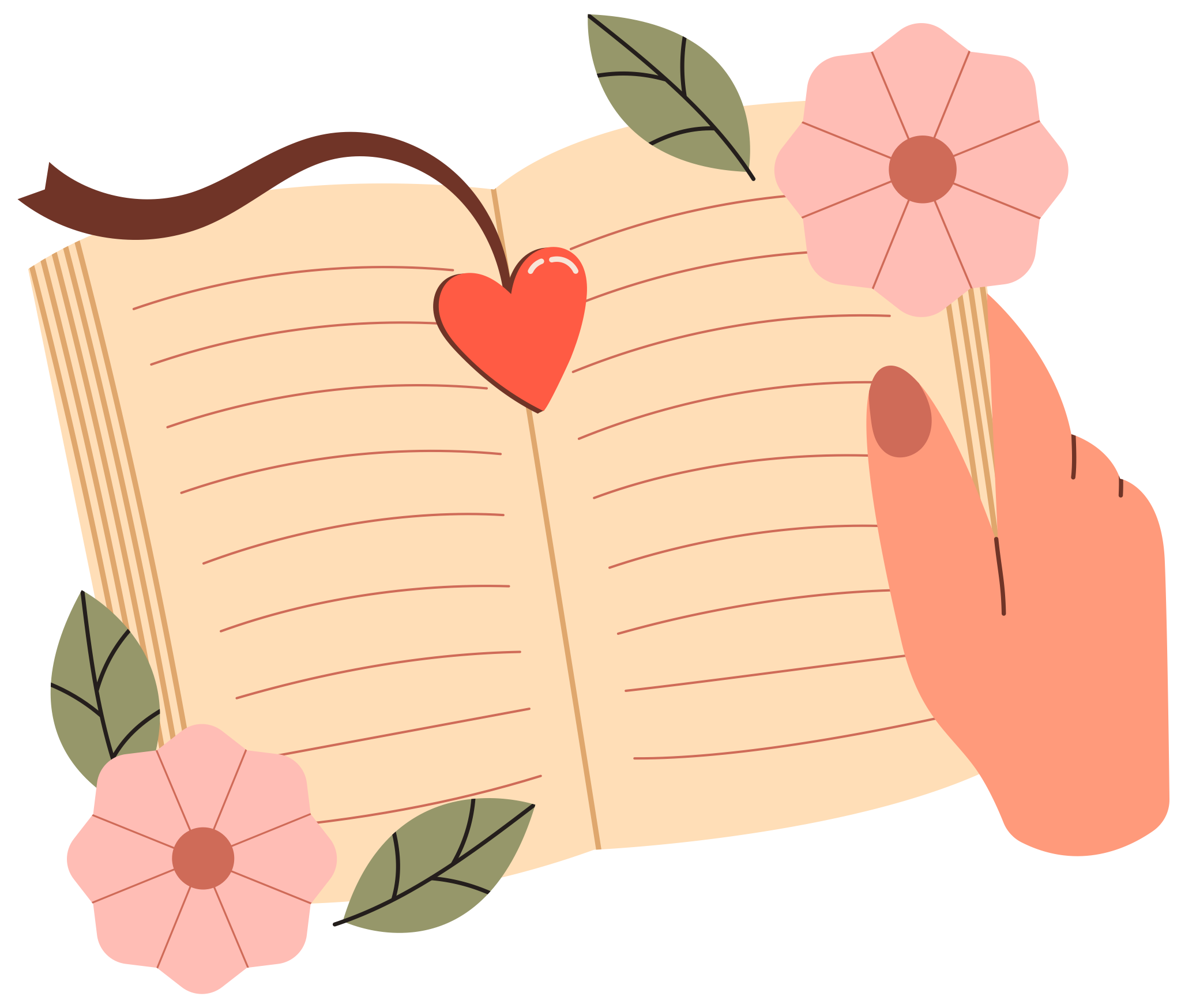 2. Viết
Nhất quán ngôi kể
Sử dụng các yếu tố của truyện như cốt truyện, nhân vật,…
Rút ra kết luận thuyết phục về ý nghĩa, sự quan trọng của trải nghiệm đối với bản thân
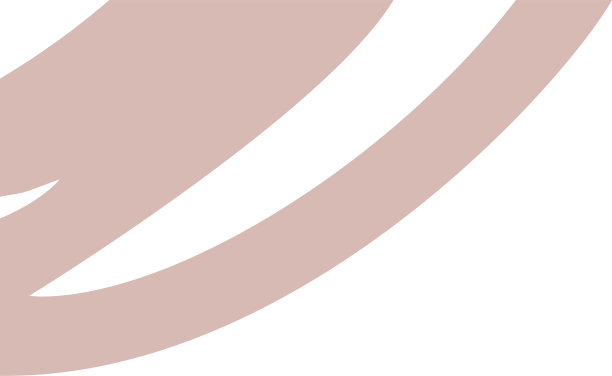 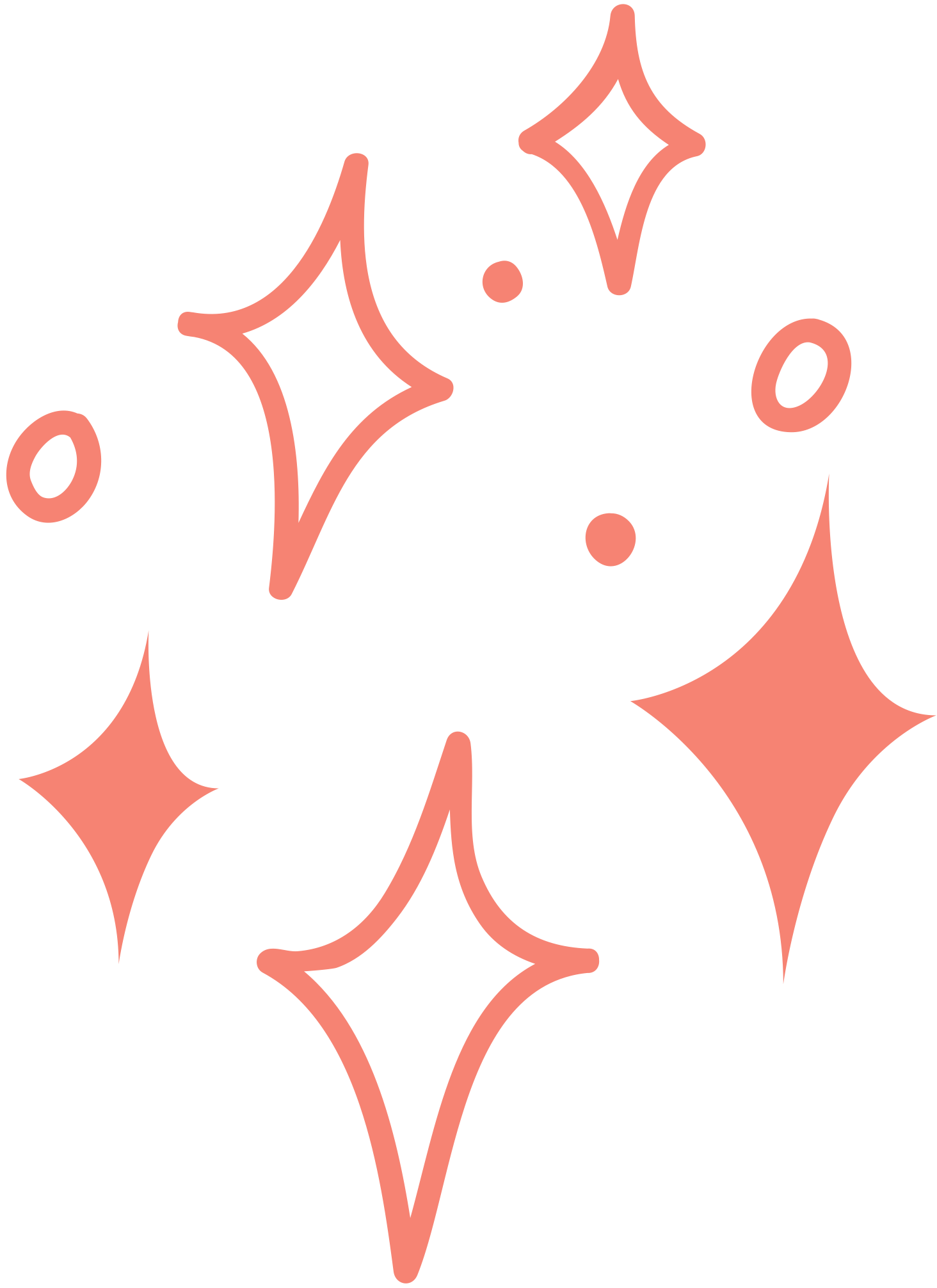 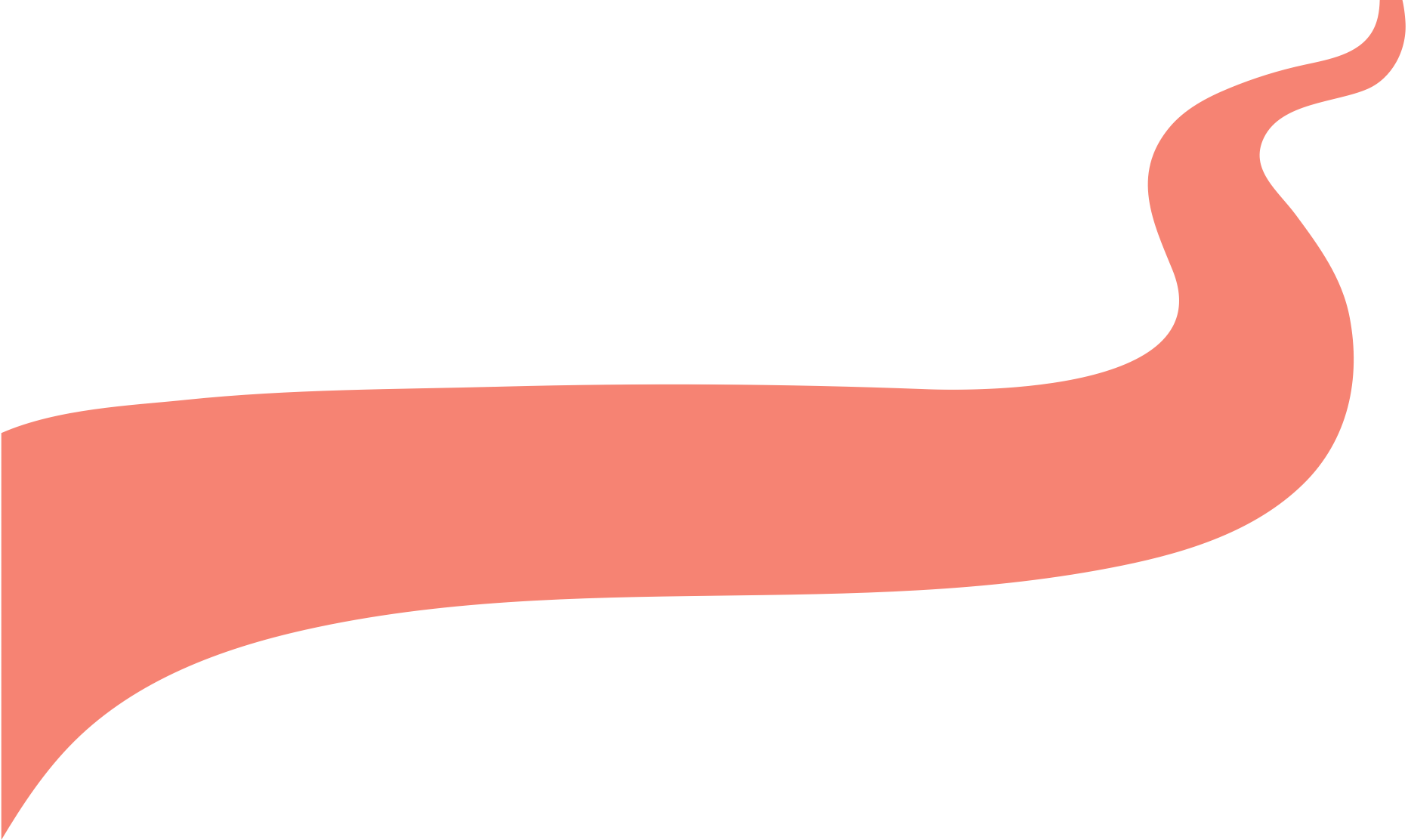 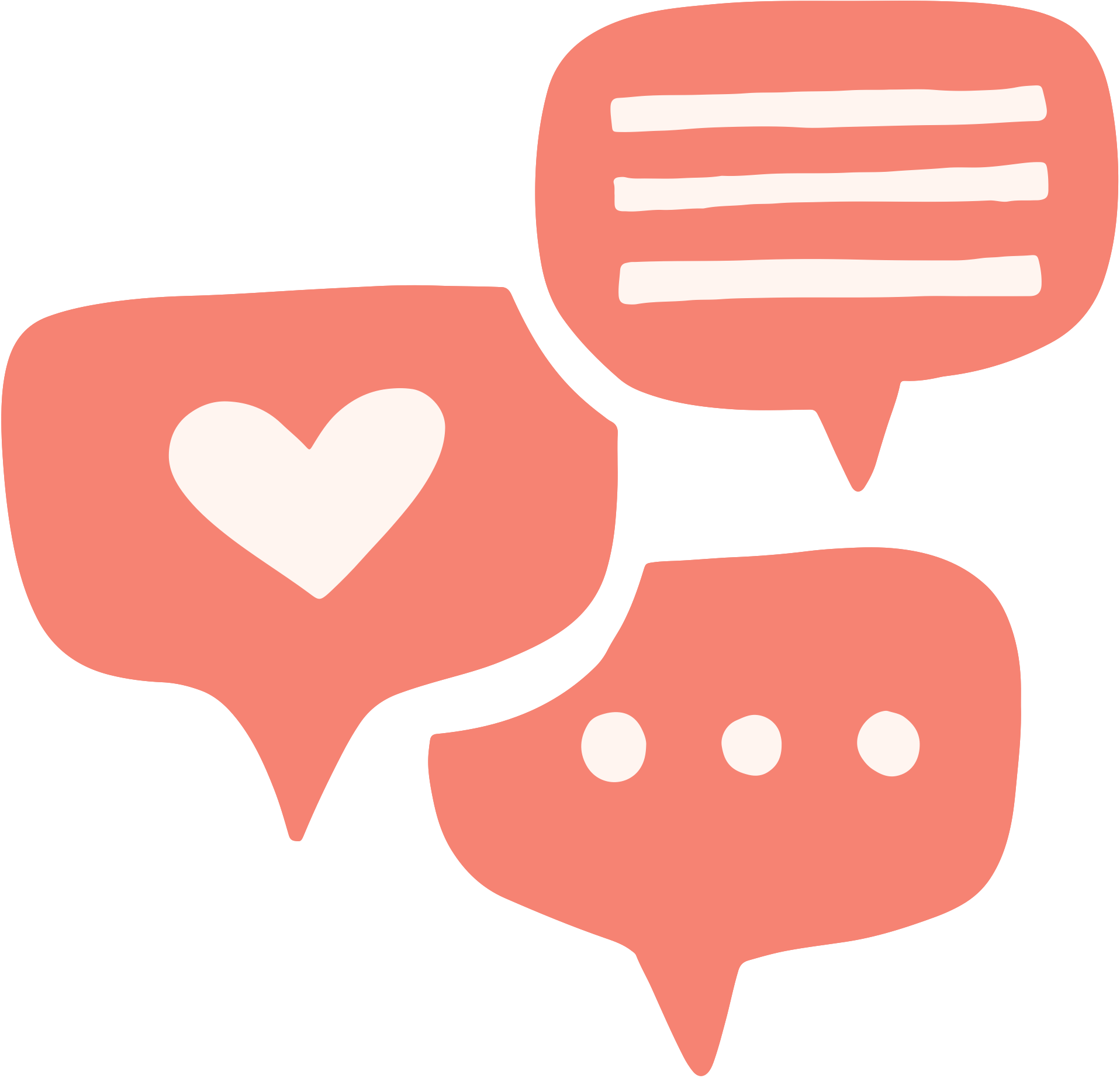 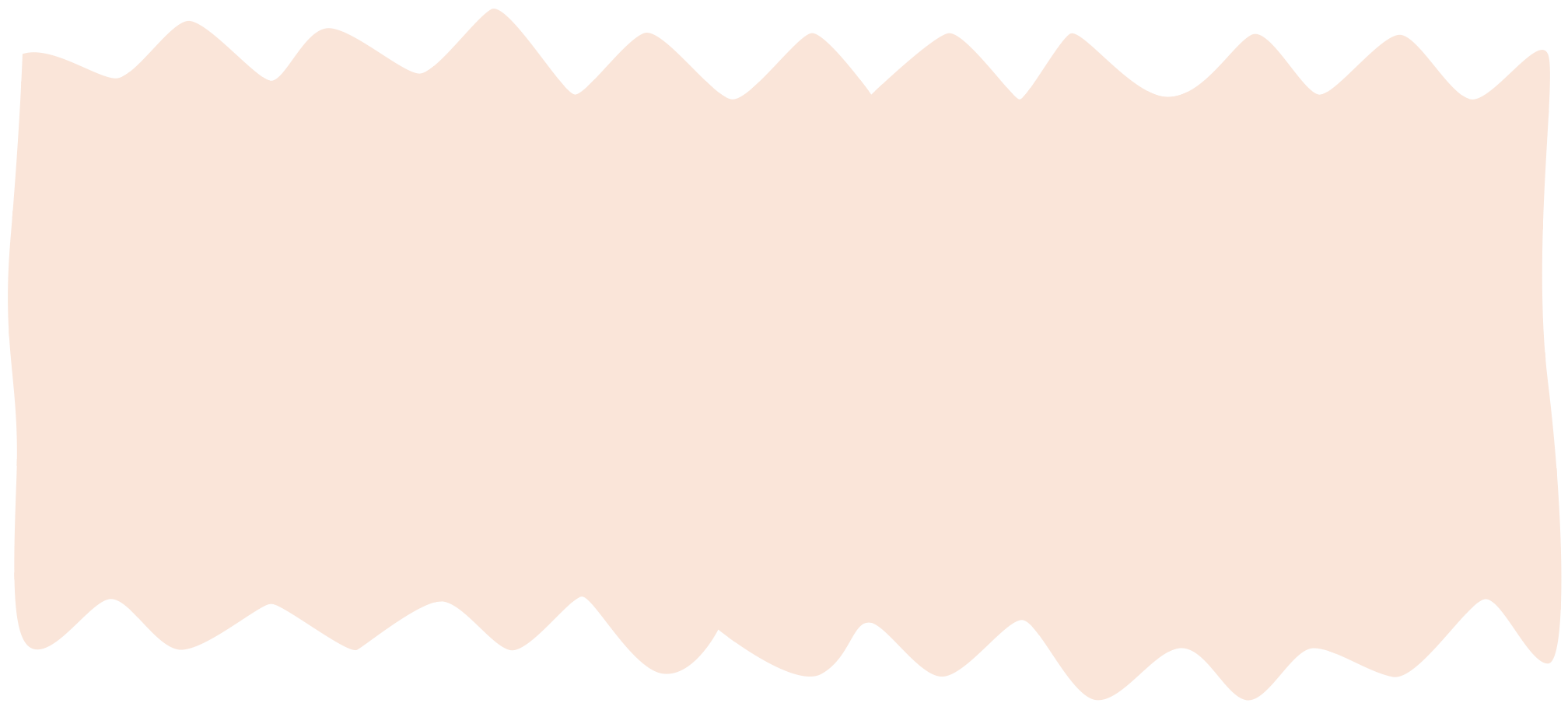 III. HƯỚNG DẪN QUY TRÌNH VIẾT
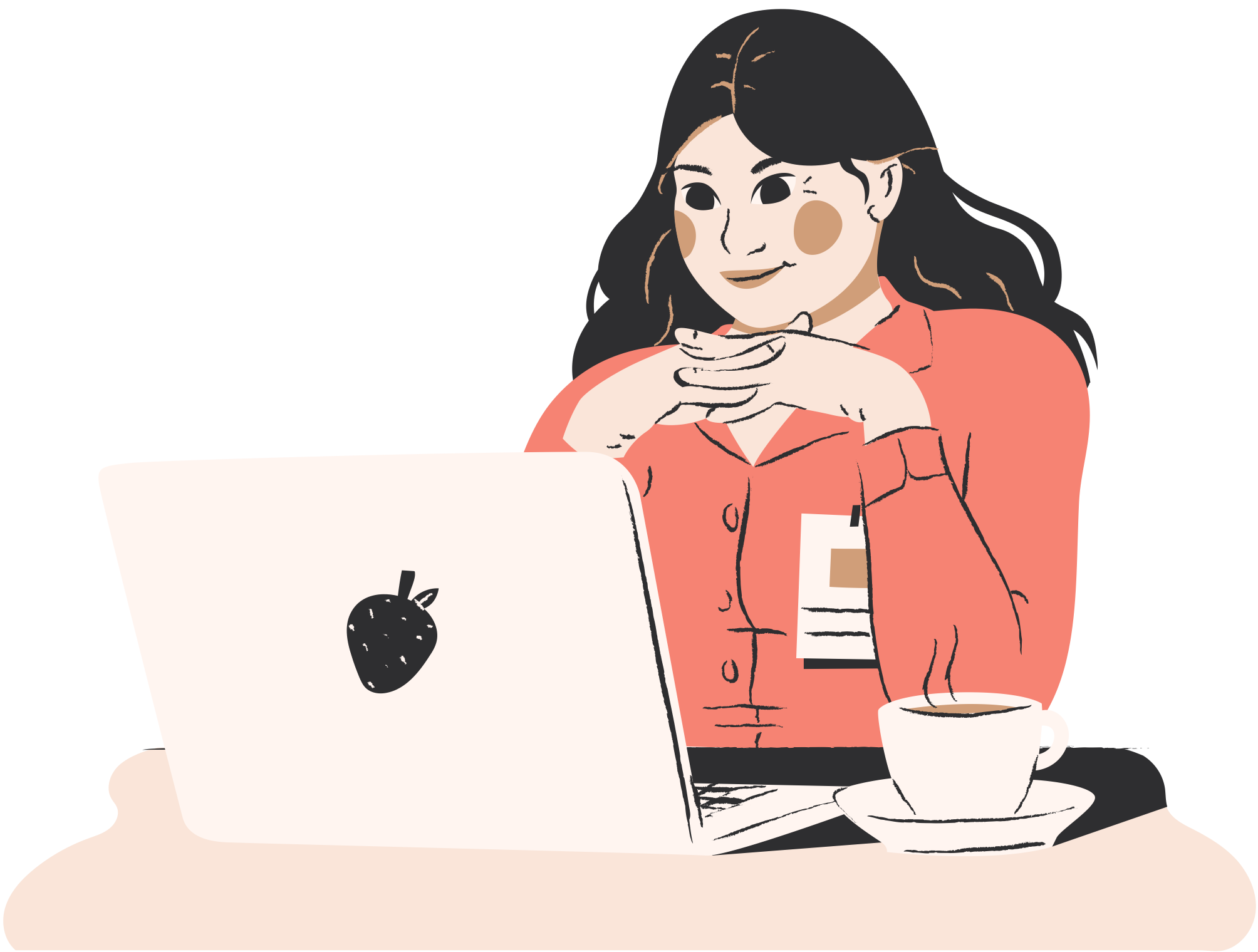 3. Đánh giá bài viết và chỉnh sửa theo bảng kiểm
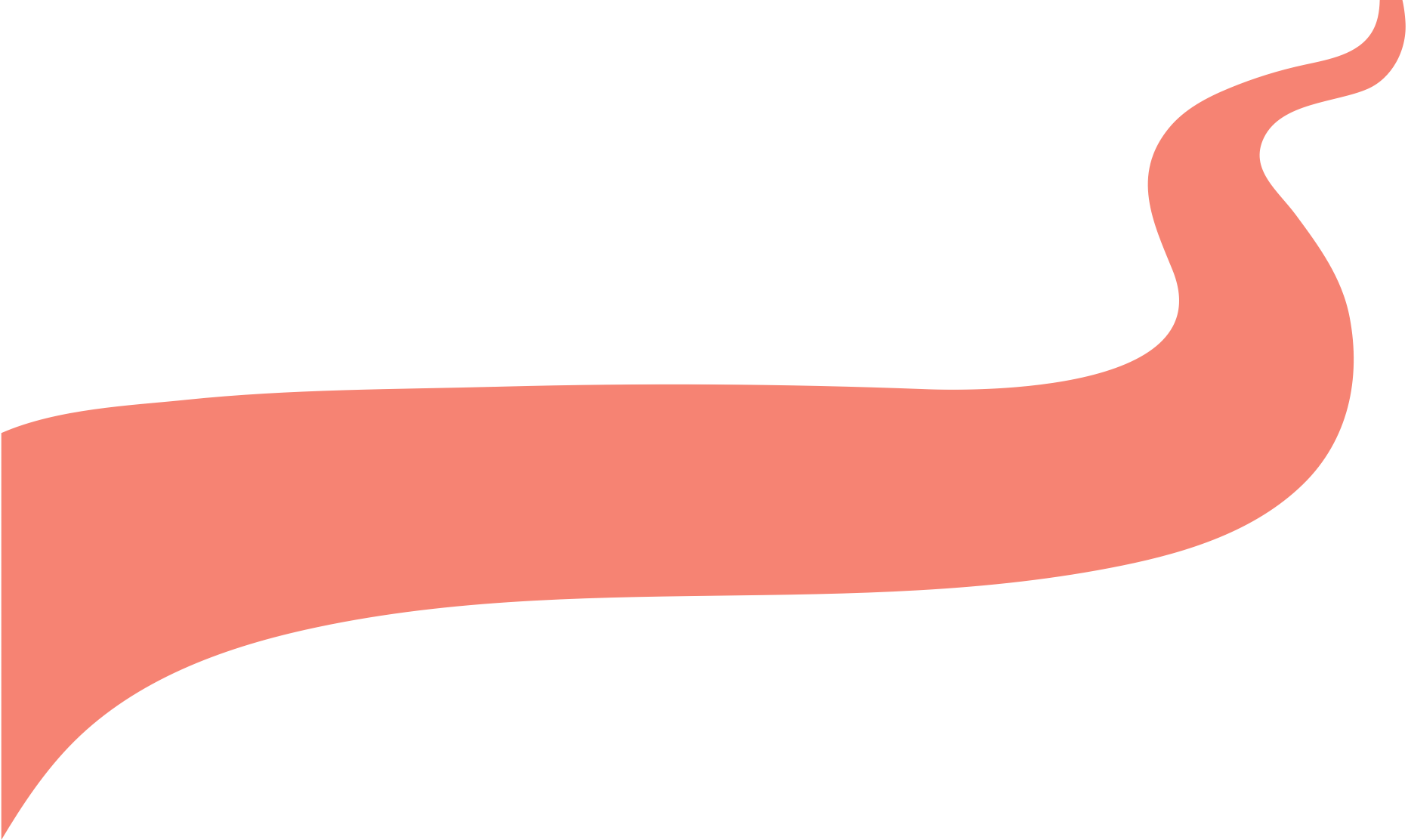